Genealogie Verdon(c)k Brouwershaven –via              ‘s-Gravenhage – naar Zeist
Een genealogie die aanvangt midden 16e eeuw. Misschien bestaat de mogelijkheid een verbinding te maken met de Baarland genealogie Verdon(c)k.Opvallend in deze genealogie een flink aantal gepromoveerde personen waaronder ook twee professoren.
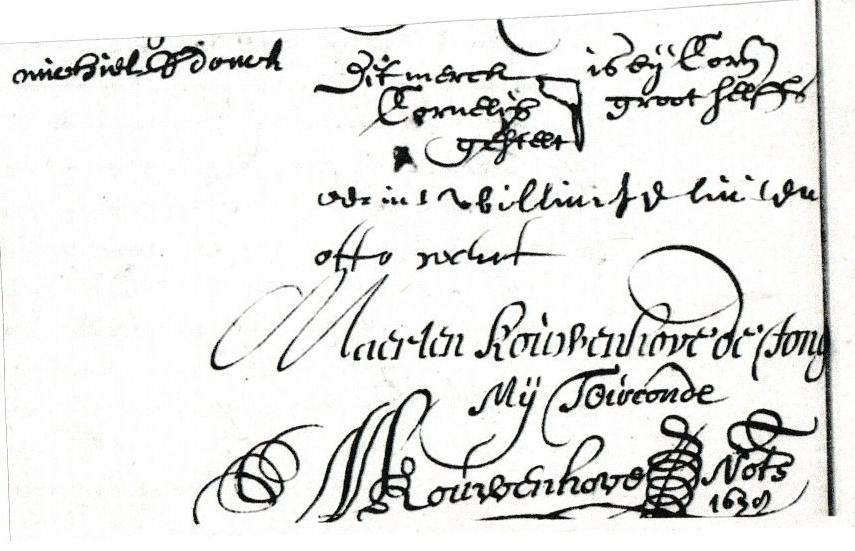 In de oudste generaties van deze stamboom deden enkele personen dienst als opvarenden van Koopvaardijschepen. Zo ook Michiel Verdonck in 1678. Hij was de 29 jarige stuurman op een schip dat op weg naar Spanje tijdens een storm lek sloeg. De lading moest overboord om drijvende te blijven. Het verlies van de lading werd notarieel vastgelegd.Zie bovenstaand deel van de akte met de handtekening van Michiel.
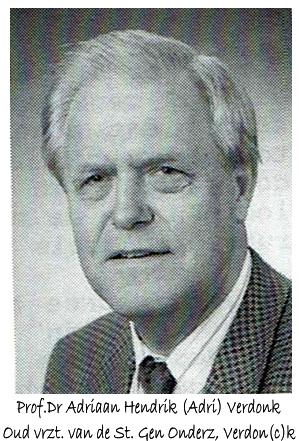 Voorzitter van de Stichting Genealogisch Onderzoek Verdonk(c )k  1994-2002
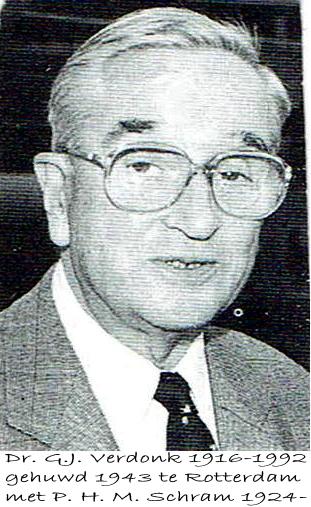 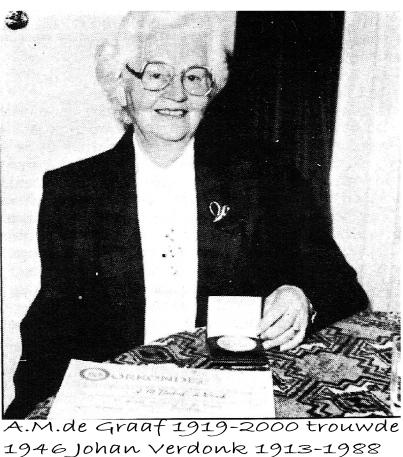 Was tot op hoge leeftijd tientallen jaren  als vrijwilligster bezorgen van Tafeltje dekje.
Voor haar verdiensten ontving ze de stadspenning van de burgemeester van Deventer
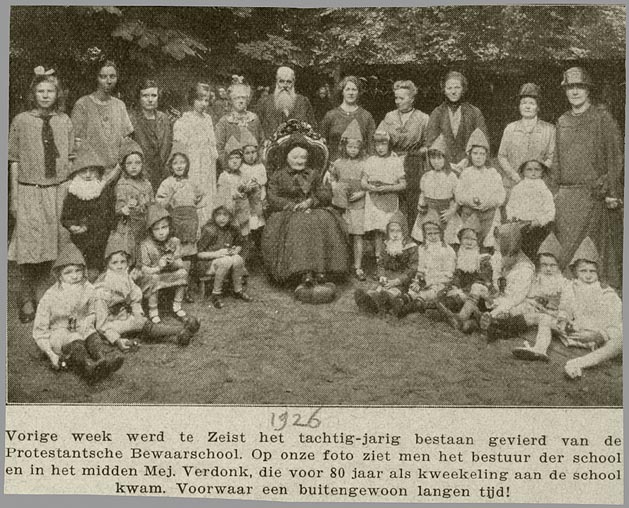 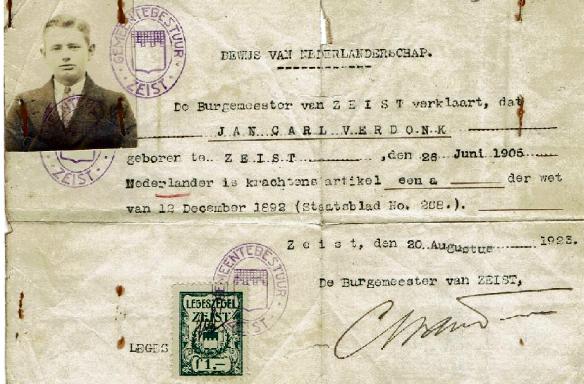 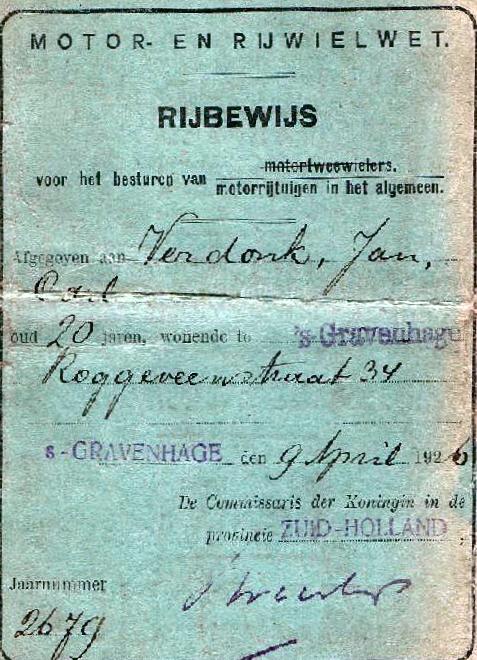 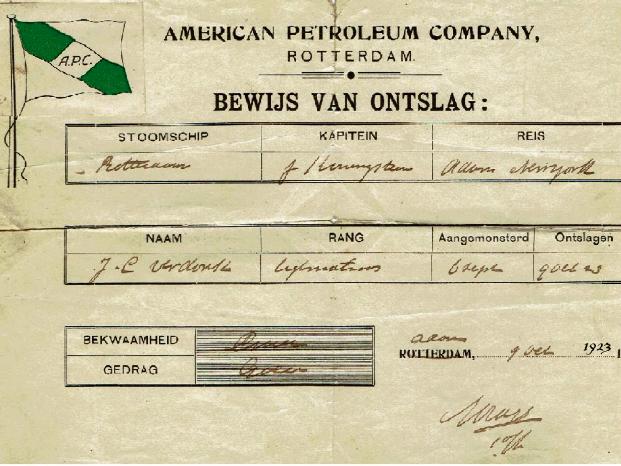 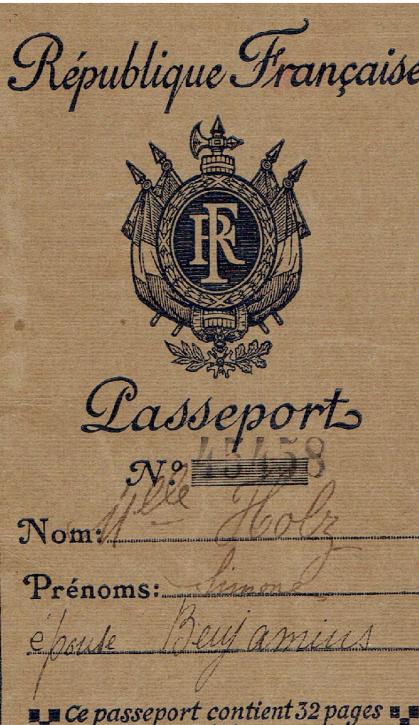 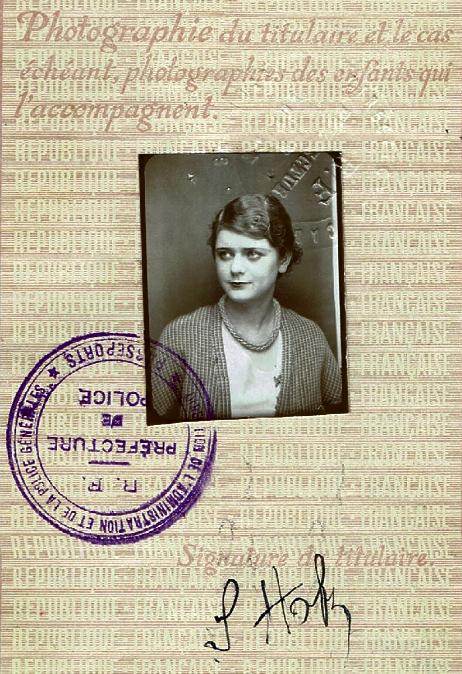 Binnenpagina
PaspoortSimone Holz
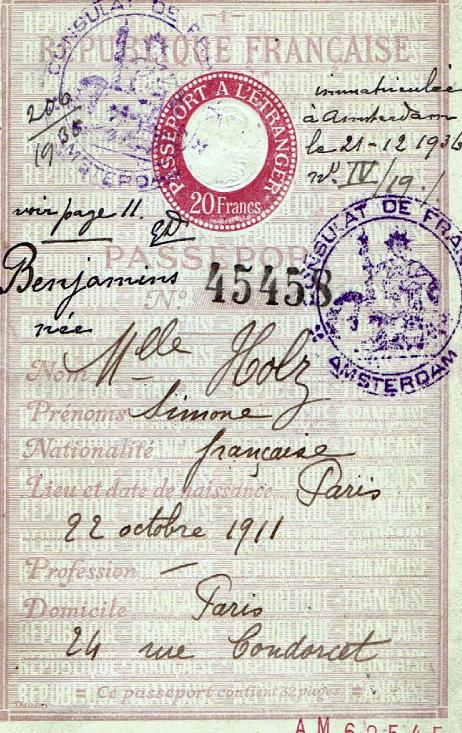 Binnenzijde paspoot Simone Holz
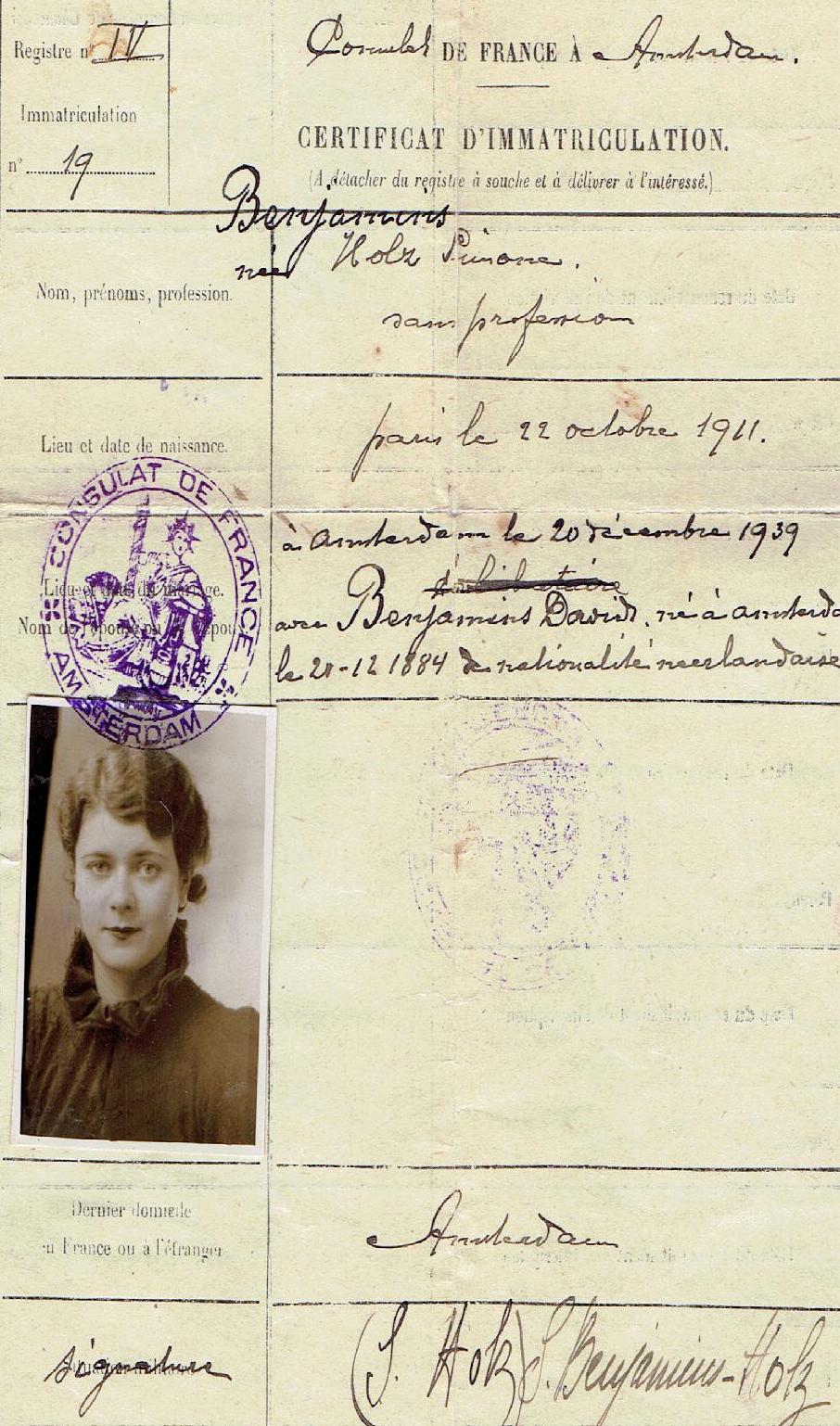 Bewijs van inschrijving
op het Franse
Consulaat in
Amsterdam
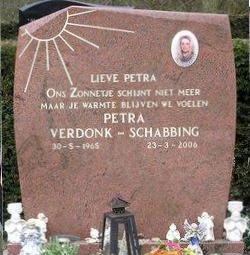 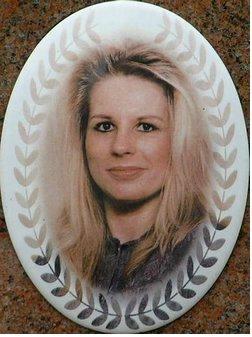 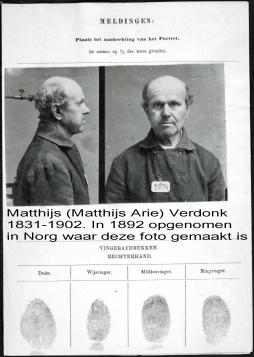 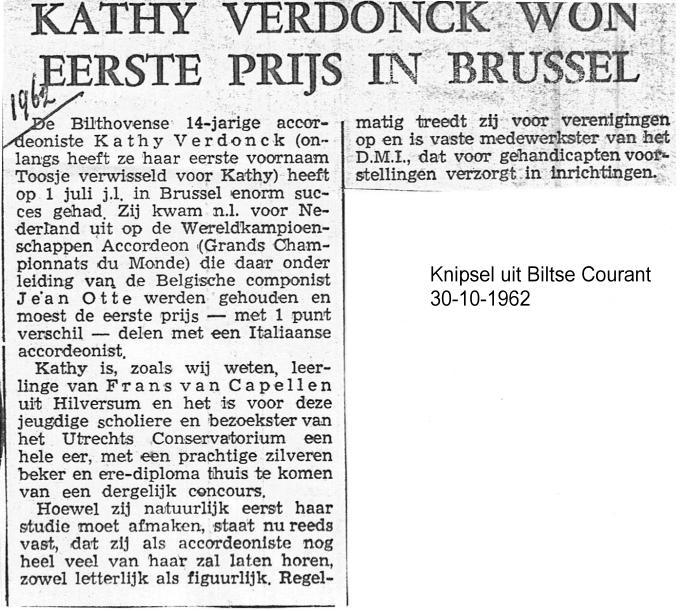 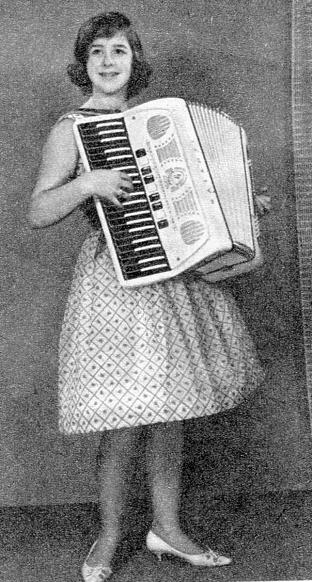 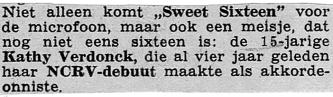 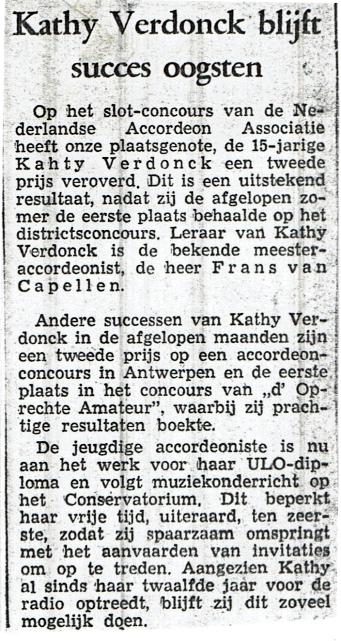 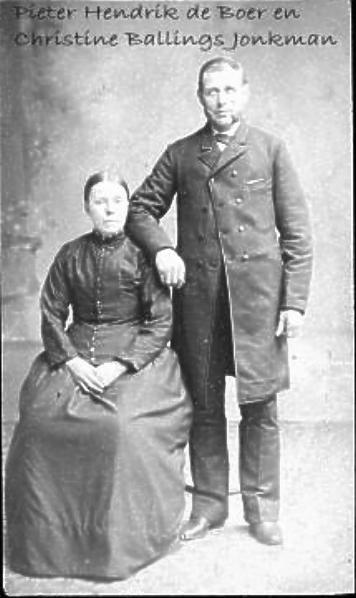 Johannes Jacobus Verdonk 1898-1983 trouwt op 7-6-1928  te Amsterdam met Christine de Boer 1901-1978.Op deze foto staan haar grootouders.Deze foto werd ons beschikbaar gesteld door Arend Hendrik de Boer (1949) wonende in Kaapstad.Het betreft zijn overgrootouders
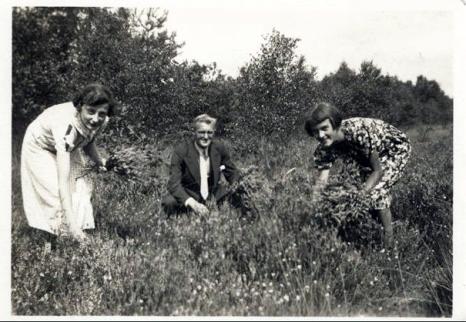 Op deze foto Alma Sylvia Waarts  geb. 1922, dochter van Anna Hillegonda Verdonck 1891-1972 met een nichtje Leni Waarts geb. 1922 en een oom Leonardus Waarts geb. 1909. Foto van voor W OII in de omgeving van Grevelduin - Capelle.Foto beschikbaar gesteld door Mw. Loes L. Raimond - Waarts.
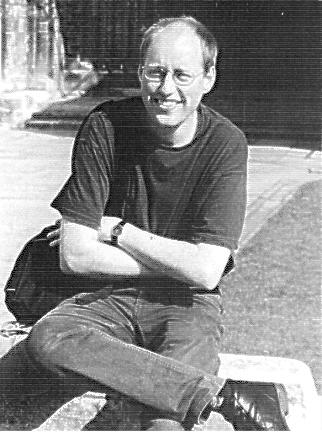 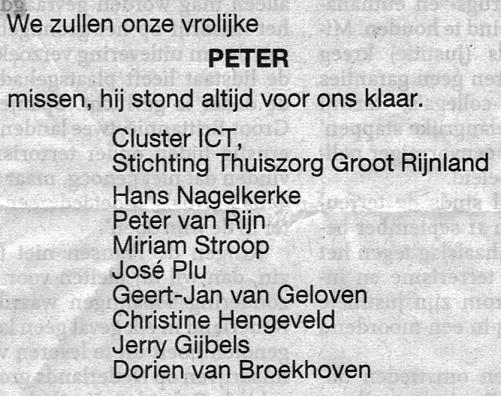 Cornelis Pieter Verdonk
Geb. 23-1-1968 overleden 14-11-2001
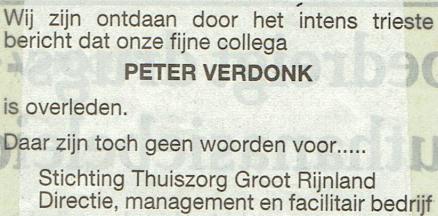 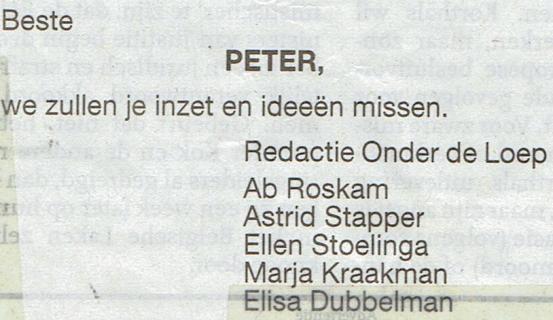 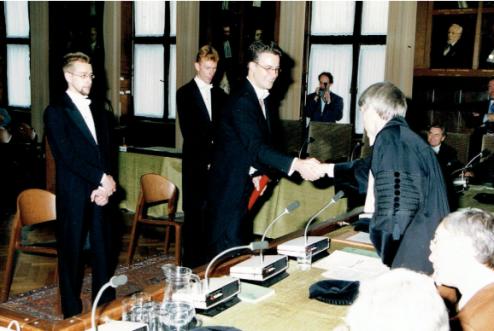 Promotie tot Dr. Scheikunde, Marinus Leendert Verdonk (Marcel),
geboren 1967, op 2-10-1995 ontvangt felicitaties van professor J. Kroon
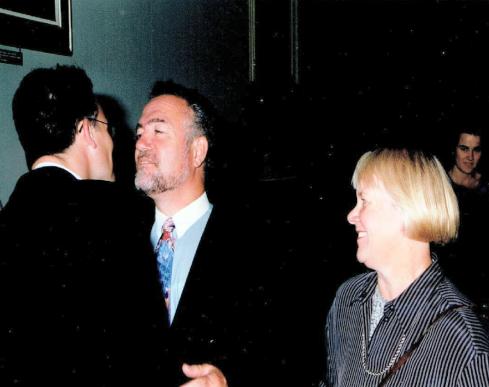 Marcel ontvangt felicitaties van zijn ouders Cornelis Hendrik Verdonk 1942-2003 en Alida Verhoef 1944
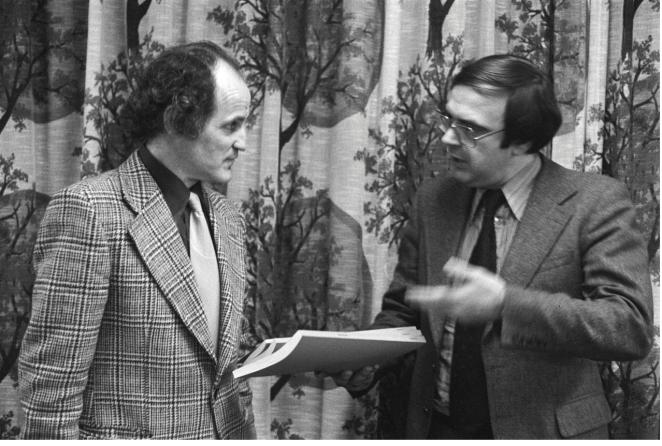 Johannes Jacobus Verdonk geb. 1928 en gehuwd met Geertruida Inge de Gier overhandigde  minister Jan Pronk een publicatie. Johannes deed dat als voorzitter van de KOV van de Gereformeerde kerken op 7-12-1977
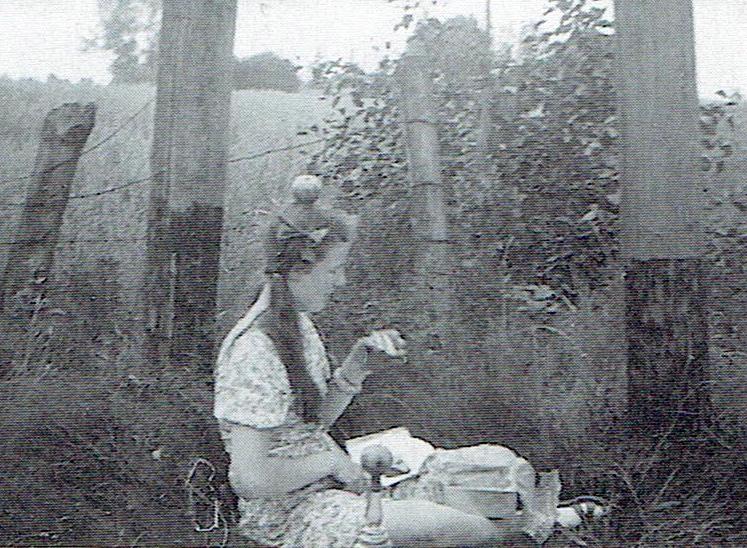 Gerritje Verdonk geboren Deventer 1925
Als tiener op picnic in de natuur
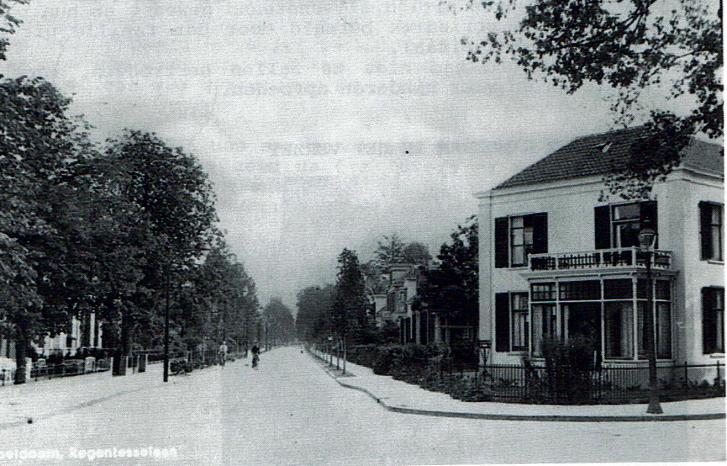 In de woning rechts in beeld, in Apeldoorn, runde de moeder van Gerrie, Egberdina Johannes , een pension
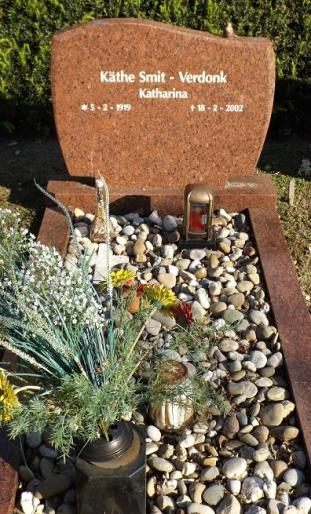 Katharina Verdonk 1919-2002gehuwd met Leonardus Lambertus
Smit
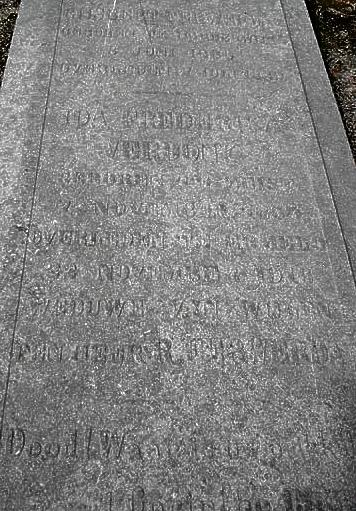 Ida Frederika Verdonk
1854 – 1916
gehuwd met
Rommert Ferwerda
1949 – 1910
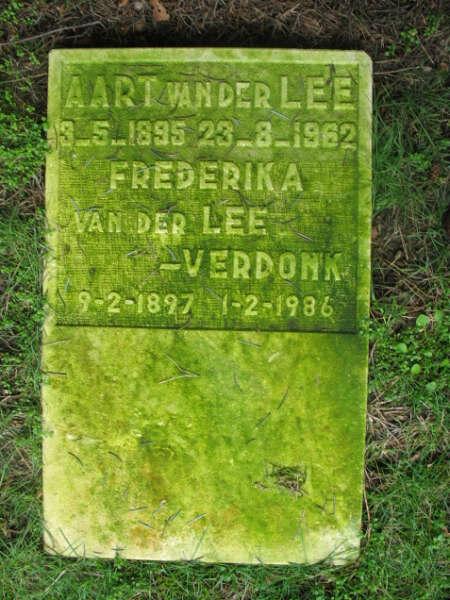 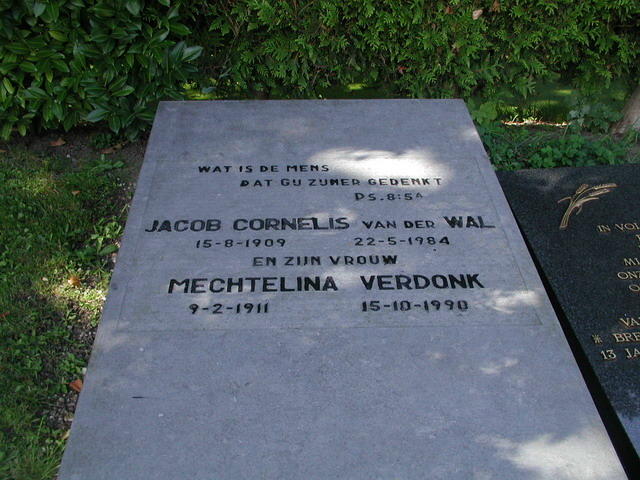 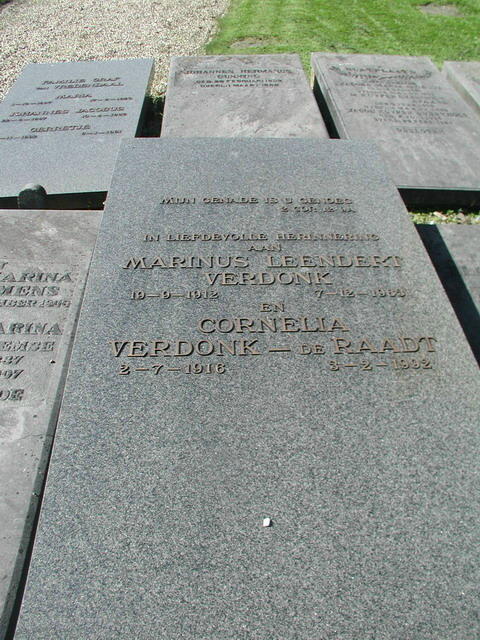 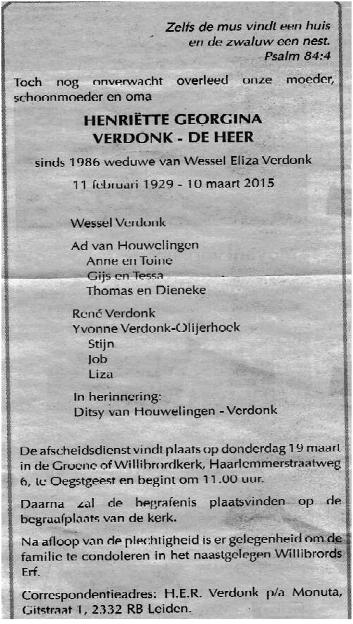 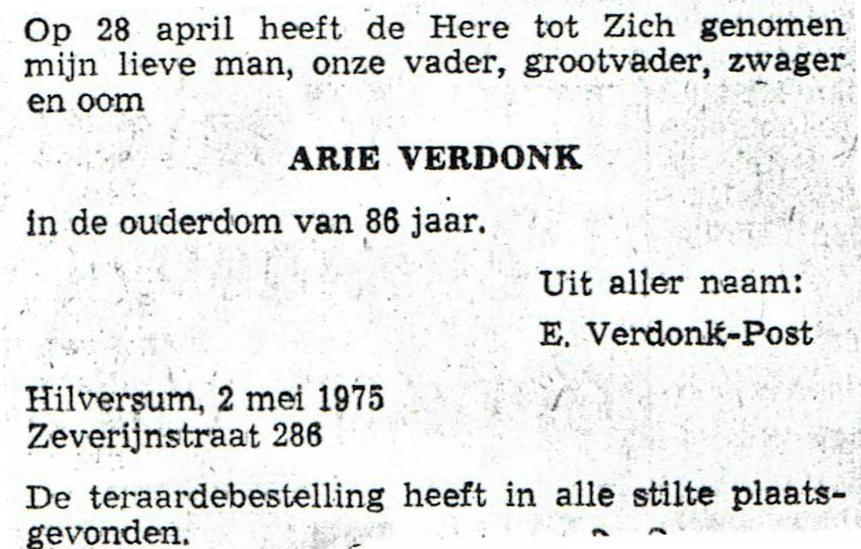 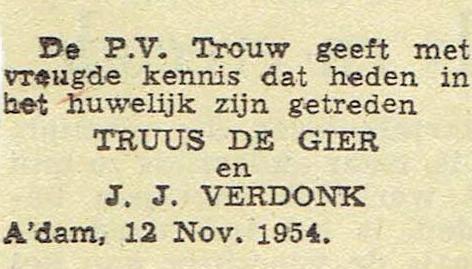 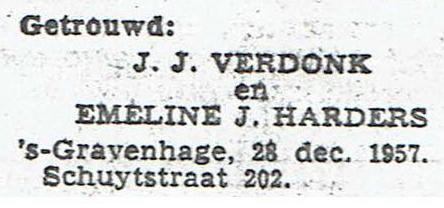 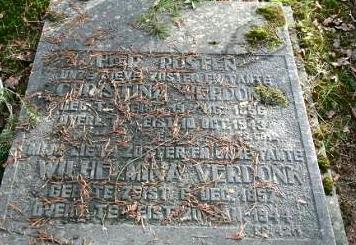 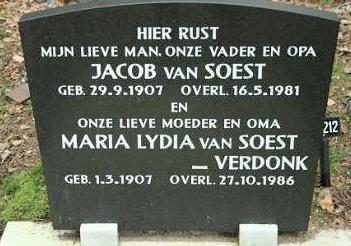 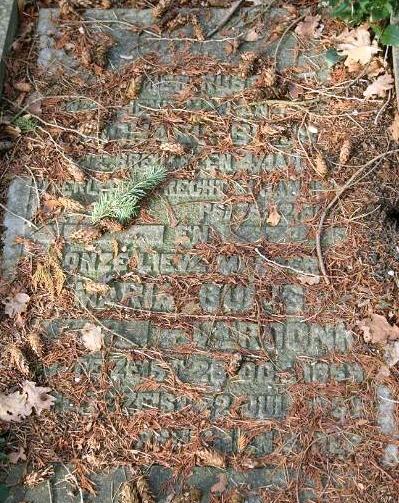 Maria Verdonk
28-10-1863  22-7-1952 &
Michaël Buys
4-1-1870  31-1-1927
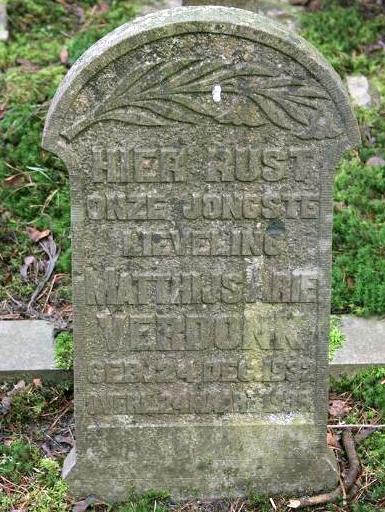 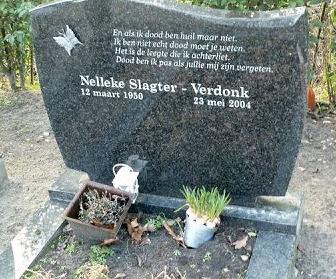 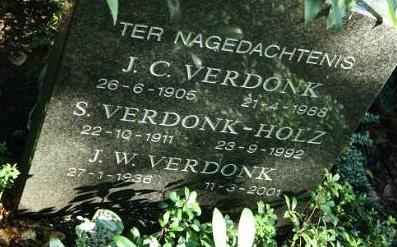 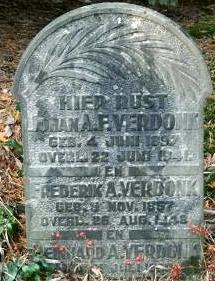 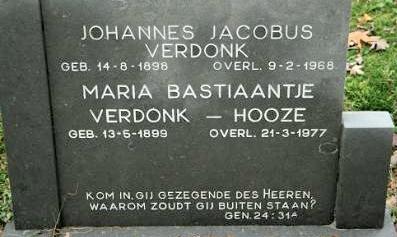 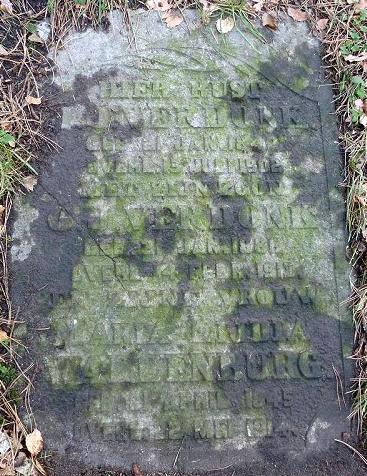 Gerrit Jan Verdonk 21-1 -1886  14-2-1913 met zijn oudersJohannes Jacobus Verdonk 
21-1-1842 – 13-7-1902  enMaria Lydia Wallenburg21-4-1845  22-5-1914
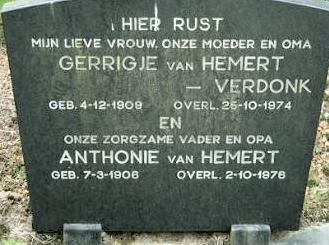 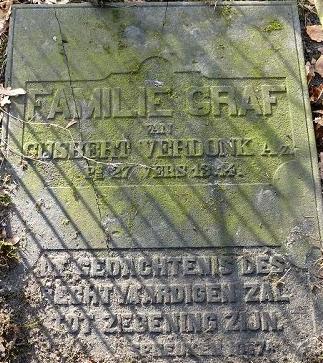 Gijsbert Verdonk16-7-1831 Zeist14-3-1911 Zeist
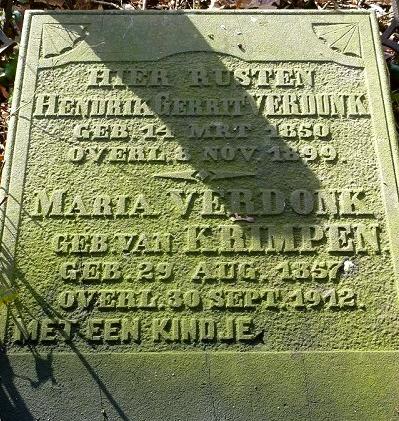 Het kindje is Ary Verdonk
22-2-1887
19-2-1888
te Zeist
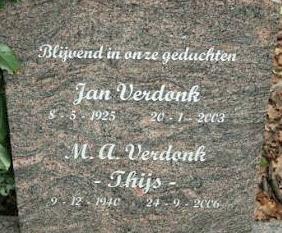 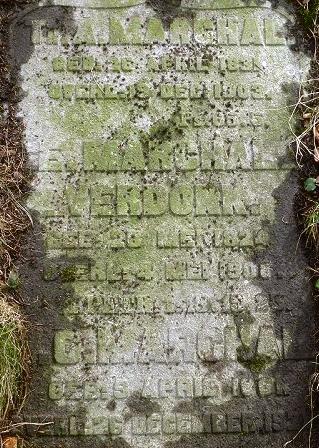 Engelina Verdonk 
28-5-1824 Zeist
4-5-1906 Zeist  getrouwd 
10-11-1859  Zeist met
Theodorus Anthonius Marchal
26-4-1831 Utrecht  19-12-1903 Zeist
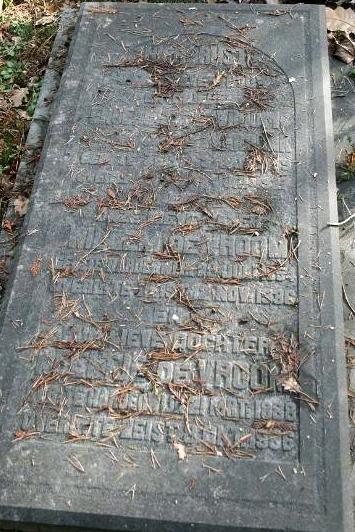 Engelina Verdonk18-1-1859  6-6-1927&Willem de Vroom18-1-1859  6-6-1927
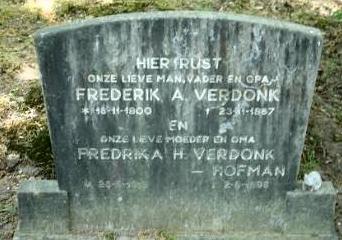 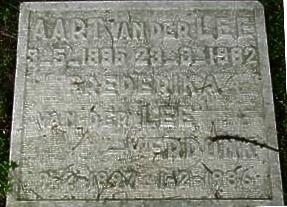 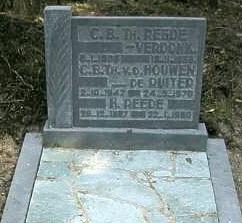 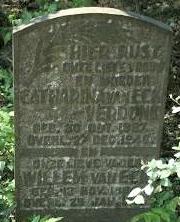 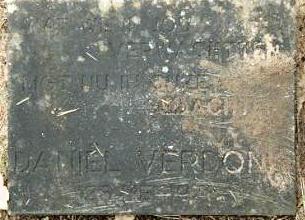 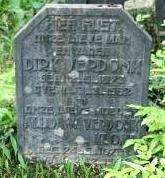 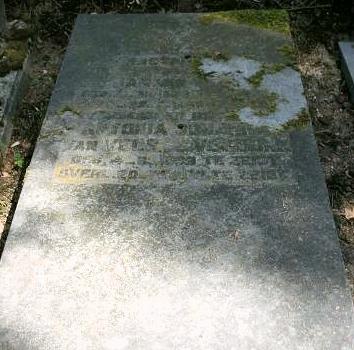 Antonia Johanna Verdonk
4-8-1889  20701982&
Jan Vels18-11-1893  22-7-1966
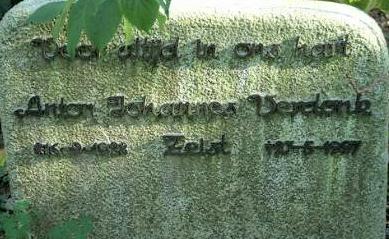 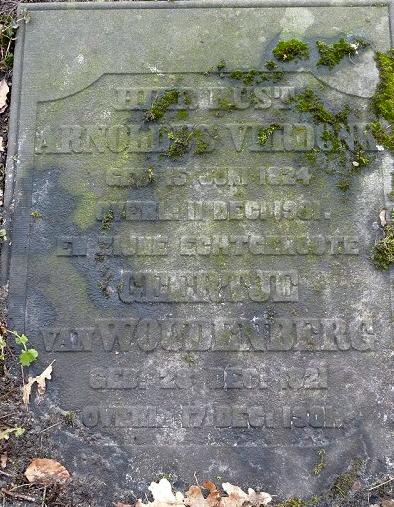 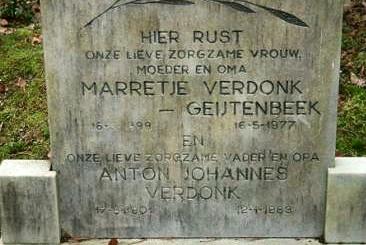 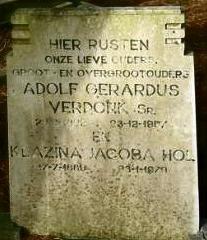 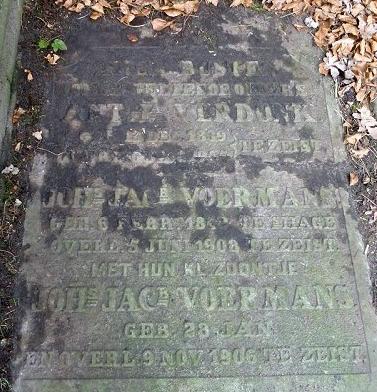 Anthonia Verdonk13-12-1839  6-1-1905&Johannes Jacobus Voermans6-2-1842  5-6-1908
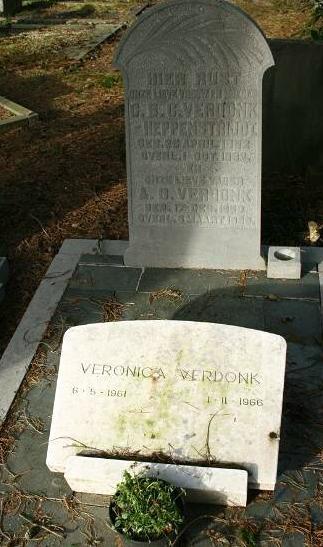 Adolf Gerardus Verdonk
17-12-1859  6-3-1938
&Catharina Bernardina CorneliaHeppenstrijdt26-4-1862  1-10-1932Op dit graf de steen van het achterkleinkindVeronica Verdonk6-5-1961  1-11-1966
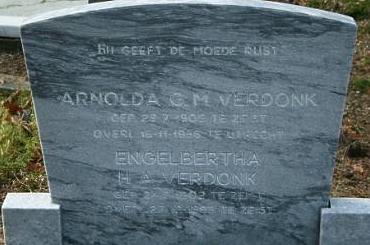